К. И. Чуковский Викторина
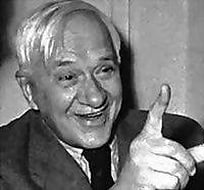 Подготовила:
учитель начальных классов
Ваганова Оксана Евгеньевна
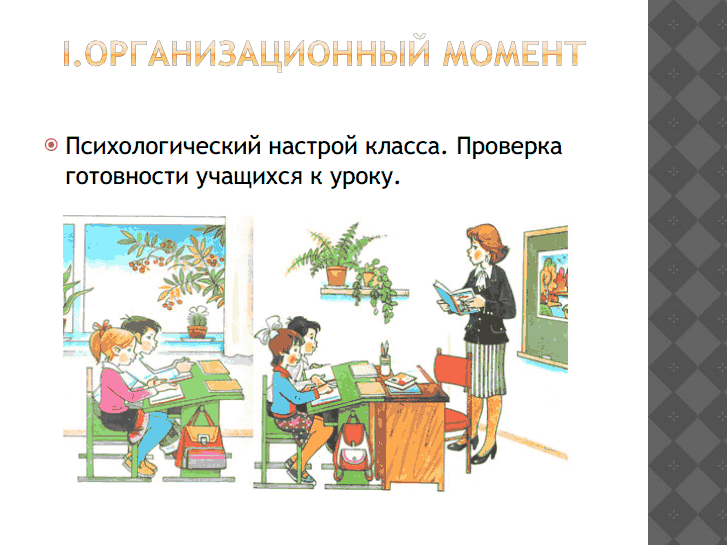 ТОЛКОВЫЙ СЛОВАРЬ РУССКОГО ЯЗЫКА ОЖЕГОВА С. И
Виктор’ина, -ы, ж. Игра в ответы на вопросы, обычно объединённые какой-н. общей темой. Музыкальная викторина. Литературная викторина.
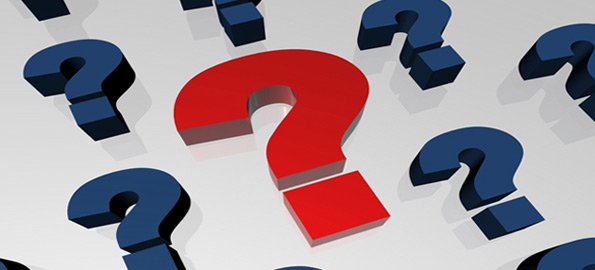 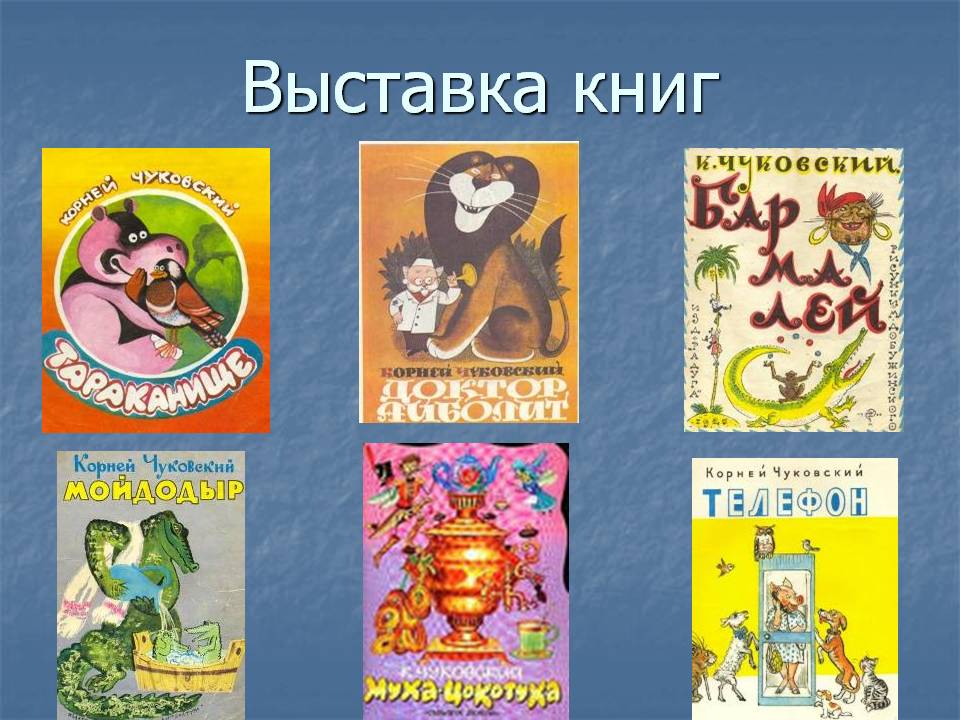 Тема викторины:
СКАЗКИ К.И. Чуковского
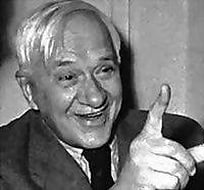 Конкурс № 1  -Угадай сказку
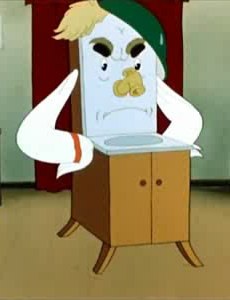 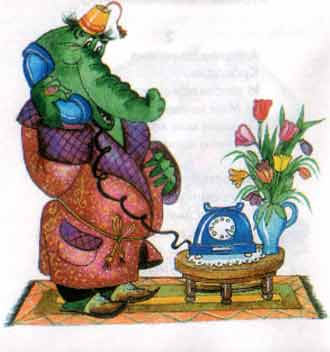 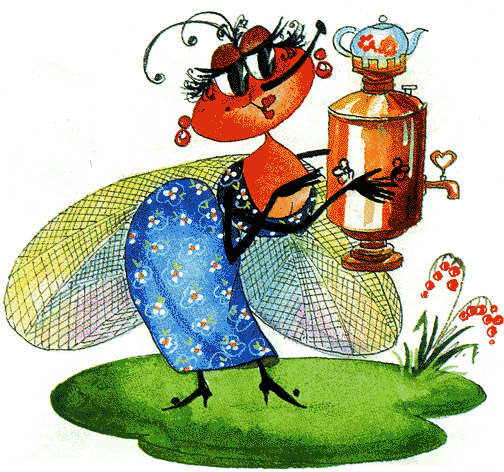 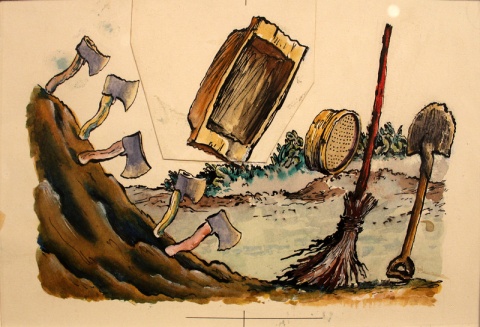 Конкурс № 2 -Угадай владельца
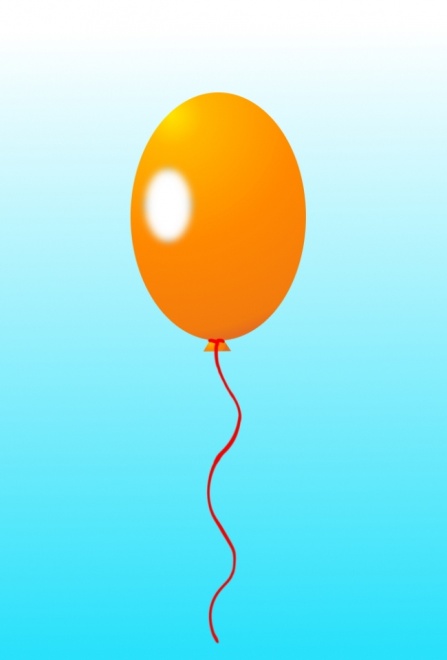 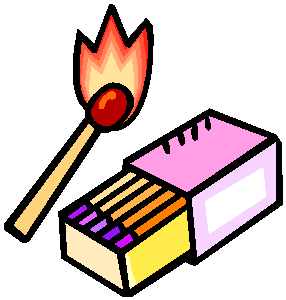 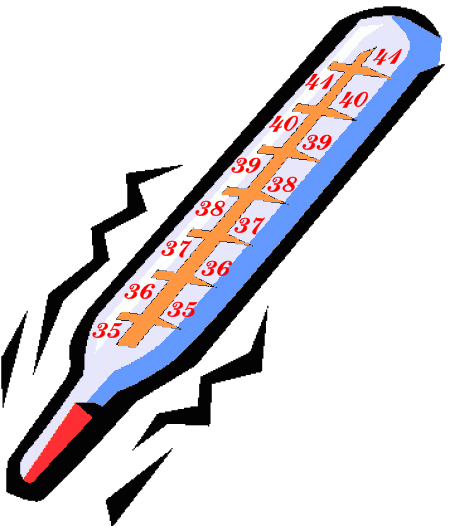 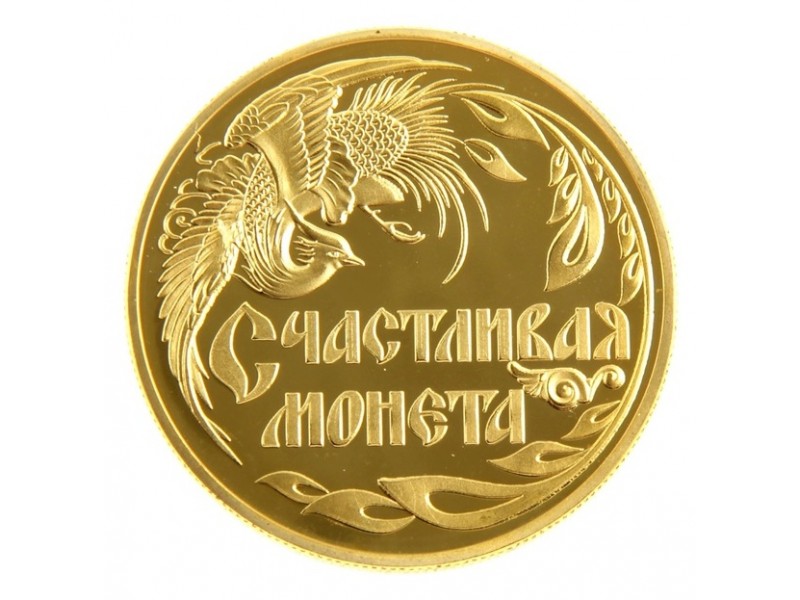 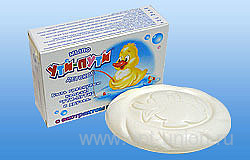 Конкурс № 3 -Угадай загадку
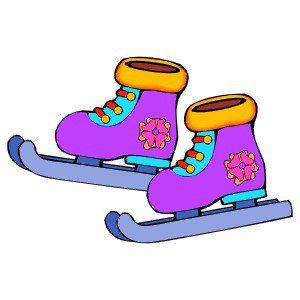 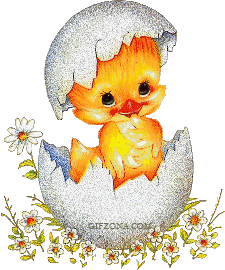 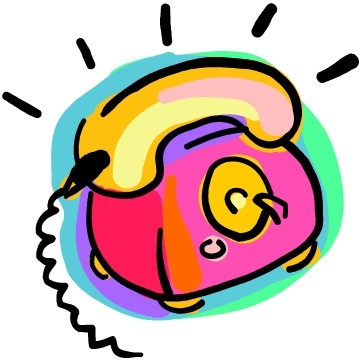 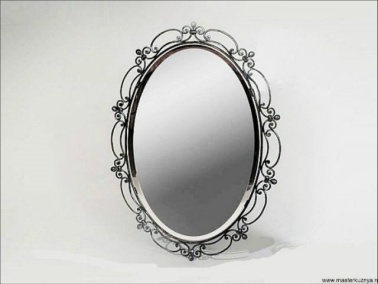 Конкурс № 4 -Угадай героя и его поступок
Айболит                                 Зажгли море

Воробей                                 Проглотил солнце

Крокодил                               Помыла всю посуду

Комар                                     Вернул солнце в небо

Федора                                   Потушила море

Медведь                                 Спас Муху – Цокотуху

Бабочка                                  Съела таракана

Лисички                                 Вылечил зверей
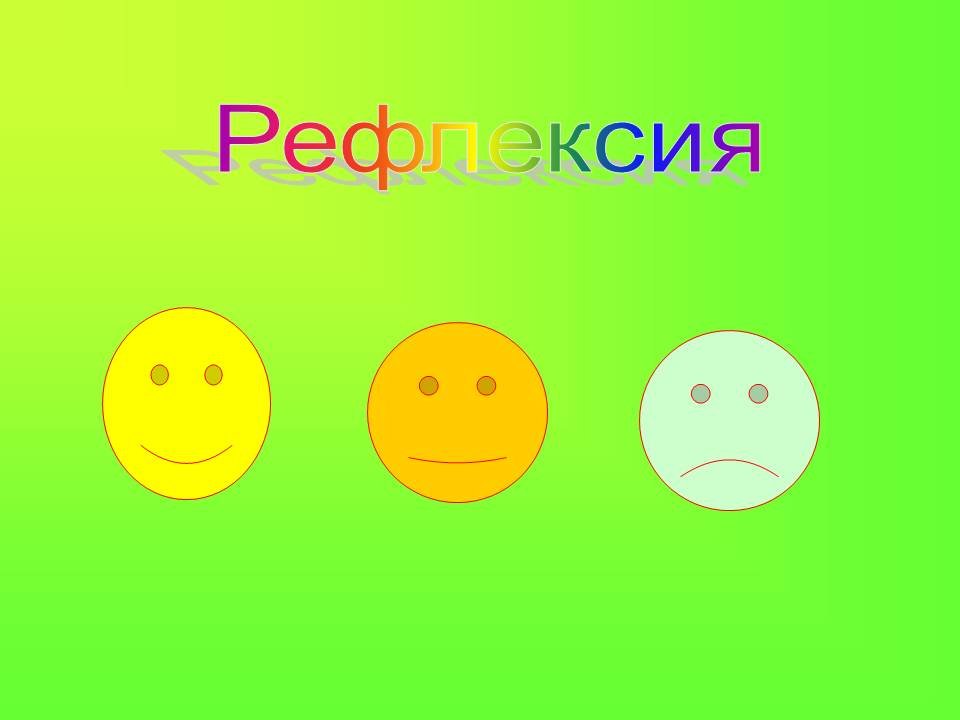